Improved Approximations for Ultrametric Violation Distance
Ruiquan Gao
Stanford University

based on joint work with Moses Charikar
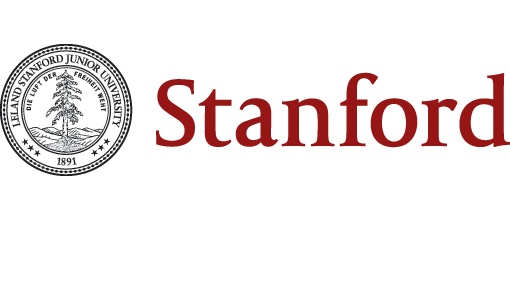 1
Ultrametrics
root
5
5
3
3
20
30
5
3
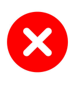 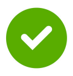 25
25
15
15
2
3
1
4
2
Ultrametrics in Practice
How to adjust imperfect inputs to satisfy ultrametric conditions?
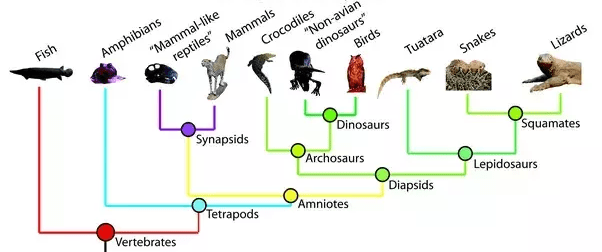 phylogenetic trees
3
Ultrametric Violation Distance (UMVD)
4
Ultrametric Violation Distance (UMVD)
5
Related Works
6
Techniques
7
Correlation Clustering
8
Standard LP Relaxations
20
30
25
25
15
15
2
3
1
4
9
Pivot Algorithms for Correlation Clustering
4
1
2
3
10
Pivot Algorithms for UMVD
5
3
5
3
1
4
2
3
4
3
4
5
4
11
LP-based Pivot Algorithm: Candidate 1
12
Triangle-based Analysis - Preliminaries
13
Triangle-based Analysis for UMVD
The third one is low-cost
The third one is high-cost
14
LP-based Pivot Algorithm: Candidate 2
This property is extremely crucial in the weighted cases we considered.
15
Triangle-based Analysis for UMVD (cont’d)
The third one is high-cost
16
Triangle-based Analysis for UMVD (cont’d)
17
Open Problems
18
Thank you!
19